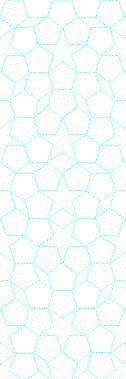 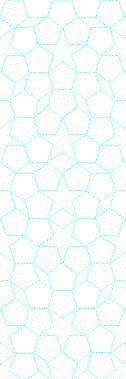 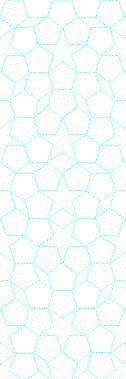 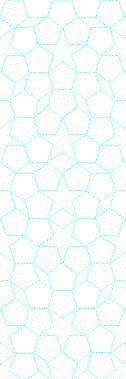 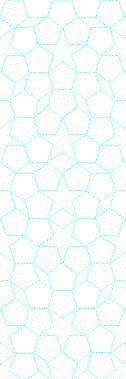 YTÜ 
FEN EDEBİYAT FAKÜLTESİ 
KİMYA BÖLÜMÜ
SEMİNER DERSİ SUNUMU
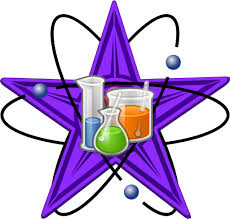 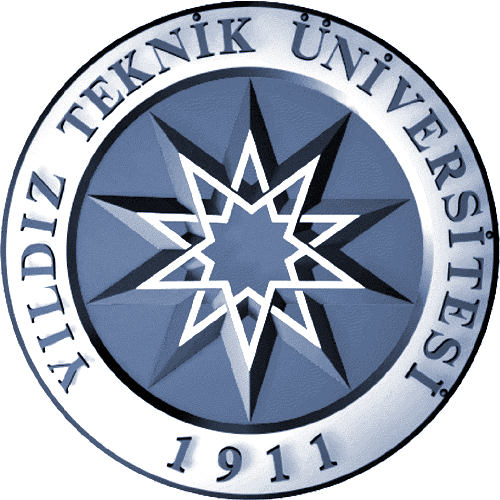 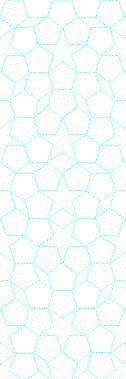 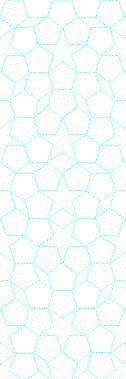 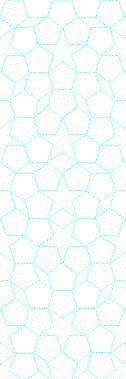 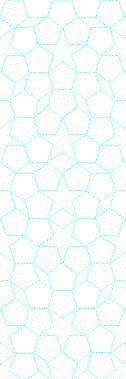 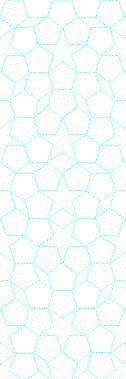 Ayça DOĞAN
22519007
Polar Uç Grup Taşıyan Yeni Kiral Kalamitik Sıvı Kristal Molekül Sentezi ve Karakterizasyonu


Danışman
  Doç.Dr. ÖMER TAHİR GÜNKARA
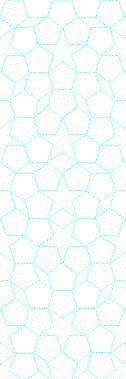 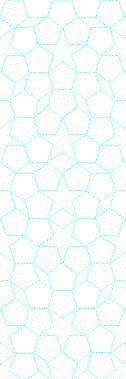 Tarih:  21.03.2023  Saat:  17.00

Yer: ONLİNE